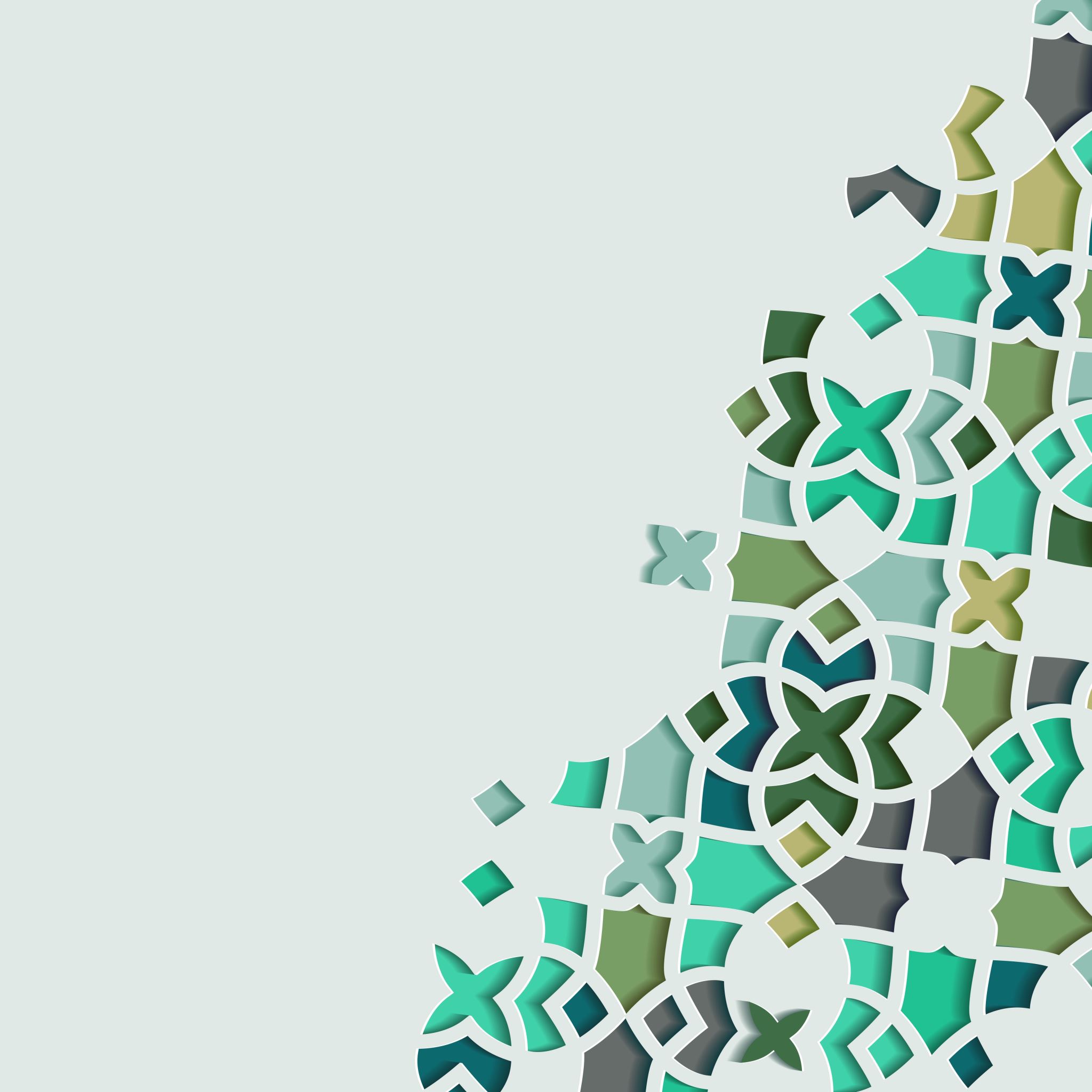 The Life of Prophet Muhammad
Lesson 45
The First Skirmish
After putting on his second coat of mail, the Prophet presents his sword to his followers, asking which companion is most worthy of wielding it against the Quraysh.
Some companions rise to the challenge. The Prophets gives his sword to Abu Dujanah.
The Khazraji companion brandishes the sword and uncharacteristically swaggers in front of the ranks.
On seeing this display, the Prophet comments:
إنها لمشية يبغضها الله إلا في مثل هذا الموطن
“This is a sort of walking that God dislikes except in such a situation.”
The First Skirmish
The Makkan army consists of three battalions.
Abu Sufyan leads from the center while Khalid ibn Al-Walid and Ikrimah lead from either side.
With the armies facing each other, Abu Sufyan steps out and announces that the Quraysh have no quarrel with Aws and Khazraj. He asks them to abandon the Prophet’s army but his request is met with jeers.
The First Skirmish
Al-Waqidi reports:
إن أول من أنشب الحرب بينهم أبو عامر، طلع في خمسين من قومه معه عبيد قريش، فنادى أبو عامر، وهو عبد عمرو: يا آل أوس، أنا أبوعامر! فقالوا: لا مرحباً بك ولا أهلاً يا فاسق! فقال: لقد أصاب قومي بعدي شر! ومعه عبيد أهل مكة، فتراموا بالحجارة هم والمسلمون حتى تراضخوا بها ساعة.
“The first to initiate the battle was Abu A’mir (father of Hanzalah). He came out with 50 of the slaves of Quraysh to initiate the battle. He came forward and announced: ‘O tribe of Aus, I am Abu A’mir. They replied: ‘You are not welcome O evil one. He said: ‘The state of my people is bad after me’. He commenced the battle by having the 50 slaves throw stones at the Muslims and they retaliated by also pelting stones back at them…”
The First Skirmish
حتى ولى أبو عامر وأصحابه، ودعا طلحة بن أبي طلحة إلى البراز. ويقال: إن العبيد لم يقاتلوا، وأمروهم بحفظ عسكرهم.
Abu A’mir is then moved off the battlefield with his slaves. 
The leaders of Quraysh feel that they acted inappropriately and call upon some of their more seasoned fighters like Talhah ibn Abi Talhah to step forward.
It is reported that the slaves did not fight, they were tasked with protecting the camp.
Abu A’mir and his men dug ditches in which they could entrap the Muslims (the Prophet eventually fell into such a ditch.
Pagan Women
وجعل نساء المشركين قبل أن يلتقي الجمعان أمام صفوف المشركين يضربن بالأكبار والدفاف والغرابيل، ثم يرجعن فيكن في مؤخر الصف، حتى إذا دنوا منا تأخر النساء يقمن خلف الصفوف، فجعلن كلما ولي رجلٌ حرضنه وذكرنه قتلاهم ببدر.
“The pagan women were brought in front of the pagan army before the battle began and played musical instruments and recited poetry. After their performance, they would return to the back of the army and remain in the back row. Whenever a man would try to run away, they would encourage him to go back and fight and would remind him of the dead at Badr.
Unexpected Help
While Ibn Ubayy and his 300 Khazraj deserted the Prophet, there were those who joined unexpectedly.
Ḥanẓalah, the son of Abu ʿAmir al-Fasiq married the daughter of Ibn Ubayy; they consummated their marriage on the Eve of Uḥud, and he proceeded to the battlefield without performing his ghusl.
A Jew called Mukhayriq مُخيريق admonished his tribe, the Banu Thaʿlabah, that “It is our duty to aid Muḥammad.” He donned his armor and met the Prophet on the morning of the battle. He converted, relinquished all his belongings to the Prophet if he died in battle. When he was martyred, the Prophet said, “Mukhayriq was the best of Jews.
Unexpected Help
Thabit ibn Waqash (father of ʿAmr ibn Thabit) and Hasil ibn Jabir al-Yamani(father of Ḥudhayfah ibn al-Yaman) were old men, holed up with the women and children. They encouraged one another to fight in hopes of dying as martyrs.
Abdullah ibn ʿAmr ibn Ḥarām (father of Jabir ibn Abdullah) saw Bishr ibn ʿAbd al-Mundhir (one of the martyrs of Badr) in a dream. He was enjoying paradise. Abdullah shared the dream with the Prophet, and he confirmed that this was the reward for martyrdom. Abdullah had seven daughters and his son Jabir. He told Jabir “We mustn’t leave the women of our family alone without a man to support them. But I can’t bring myself to prefer you to myself in fighting for the Messenger of God. So remain behind with your sisters.” Abdullah was the first martyr of Uḥud
The Battle Begins
Tafsir Al-Qummi reports:
قد كانت راية قريش مع طلحة بن أبي طلحة العدوي من بني عبد الدار فبرز ونادى يا محمد!تزعمون أنكم تجهزونا بأسيافكم إلى النار ونجهزكم بأسيافنا إلى الجنة فمن شاء ان يلحق بجنته فليبرز إلي،
“The standard of Quraysh was held by Talhah ibn Abi Talhah Al-’Adwi from the tribe of Bani Abul Dar. He came forward and shouted: ‘O Muhammad, you claim that your swords will send us to hell and our swords will send you to paradise. If this is so, whoever wishes to be sent to paradise, let him face me in combat.”
The Battle Begins
فبرز إليه أمير المؤمنين عليه السلام يقول:يا طلح ان كنت كما تفول * لنا خيول ولكم نصول فاثبت لننظر أينا المقتول * وأينا أولى بما تقول فقد اتاك الأسد الصؤل * بصارم ليس به فلول بنصرة القاهر والرسول
Imam Ali accepted his challenge and said:
O Talhah, if it is in fact as you say it is, that you have more horses and we nothing but the arrows and spears we carry, then stand fast and let us see who among us will be killed. And let us see who is more deserving of what you say. For an attacking lion has come to meet you with a sword that never dulls and is aided by a dominating Lord and the Messenger of God.”
The Battle Begins
فقال طلحة من أنت يا غلام؟ قال انا علي بن أبي طالب قال قد علمت يا قضيم  انه لا يجسر علي أحد غيرك
“Talha asked: Who are you boy? ‘I am Ali ibn Abi Talib’
Talha said: I knew no one other than you would have the audacity to face me, Striker.”
The Battle Begins
The following narration from Imam Al-Sadiq explains why Imam Ali was called “Striker”:
قال إن رسول الله كان بمكة لم يجسر عليه أحد لموضع أبي طالب واغروا به الصبيان وكانوا إذا خرج رسول يرمونه بالحجارة والتراب فشكى ذلك إلى علي  فقال بأبي أنت وأمي يا رسول الله إذا خرجت فأخرجني معك فخرج رسول الله ومعه أمير المؤمنين فتعرض الصبيان لرسول الله كعادتهم فحمل عليهم أمير المؤمنين وكان يقضمهم في وجوههم وآنا فيم وآذانهم فكانوا يرجعون باكين إلى آبائهم ويقولون قضمنا علي قضمنا علي فسمي لذلك " القضيم ".
“Striker.” Al-Qummī quotes another tradition from the 6th Imam where Hishām asks him why Ali was called the Striker. He explains that the Quraysh couldn’t directly hurt the Prophet because of Abu Talib, so they used to tell their children to torment him and throw stones at him. So Ali began escorting him everywhere, and he would strike them on their faces, and noses, and ears and send them home crying
The Battle Begins
فشد عليه طلحة فضربه فاتقاه أمير المؤمنين بالجحفة ثم ضربه أمير المؤمنين على فخذيه فقطعهما جميعا فسقط على ظهره، وسقطت الراية، فذهب علي ليجهز عليه فحلفه بالرحم فانصرف عنه فقال المسلمون ألا أجهزت عليه؟ قال قد ضربته ضربة لا يعيش منها أبدا،
Talha attacked him but Ali blocked his strike with his shield. Then Ali struck him on his thighs, severed them his legs and Talhah fell on his back. Ali went over to him to finish him off but Talhah begged to be spared for the sake of his kinship…
The Battle Begins
واخذ الراية أبو سعيد بن أبي طلحه فقتله علي عليه السلام وسقطت الراية علي الأرض، فاخذها شافع بن أبي طلحة فقتله علي (ع) فسقطت الراية إلى الأرض
Abu Sa’id ibn Abi Talhah (his brother) took hold of the standard and was also killed by Ali. The standard fell on the ground.  Then another brother picked up the standard and was also killed by Ali so the standard fell on the ground once again.
The Battle Begins
فاخذها عثمان بن أبي طلحة فقتله علي (ع) فسقطت الراية إلى الأرض فاخذها الحارث بن أبي طلحة فقتله علي (ع)، فسقطت الراية إلى الأرض، واخذها أبو عذير بن عثمان ففتله علي (ع) وسقطت الراية إلي الأرض فاخذها عبد الله بن أبي جميلة بن زهير فقتله علي (ع) وسقطت الراية إلى الأرض، فقتل أمير المؤمنين عليه السلام التاسع من بني عبد الدار وهو أرطأة بن شرحبيل مبارزة وسقطت الراية إلى الأرض
One brother after another picks up the standard and they are all killed by Imam Ali. Others try to raise the standard and Ali kills no less than nine people from the tribe of Bani Abdul Al-Dar
The Battle Begins
فاخذها مولاهم صواب فضربه أمير المؤمنين عليه السلام على يمينه فقطعها وسقطت الراية إلى الأرض فاخذها بشماله فضربه أمير المؤمنين عليه السلام على شماله فقطعها وسقطت الراية إلى الأرض، فاحتضنها بيديه المقطوعتين ثم قال يا بني عبد الدار هل أعذرت فيما بيني وبينكم؟ فضربه أمير المؤمنين عليه السلام على رأسه فقتله،
A slave from their tribe picked up the standard and Imam Ali severed his right arm. He picked it up with his left and Ali severed his left arm too. He then clutched the standard with what remained of his arm and said: ‘O Bani Abdul Al-Dar, have I fulfilled my duty to you’. Imam Ali struck his head and killed him.
The Battle Begins
Due to loss of morale, the Quraysh are quickly defeated and chased off the battlefield.
Al-Bara’ ibn ‘Azib says, "When we fought them at Uhud, they turned and fled, until I saw with my own eyes the legs of the women as they lifted their skirts running up the mountains and I could see their ankle bracelets." 
Ibn Hisham he adds, "I remember clearly seeing Hind and her female companions all running away up the mountain." From this we can see how devastating the initial assault of the Muslim army was.
The Battle Begins
Most of Abdullah ibn Jubayr’s archers abandon their post to collect the spoils. Only 12 remain. Khalid ibn al-Walid seizes the opportunity to kill the remaining archers, circle behind the Muslims and attack from the rear when their guard is down.